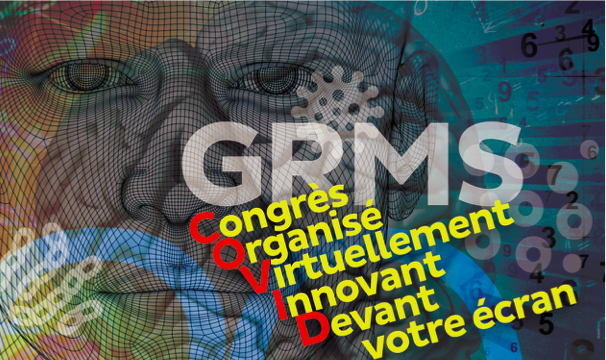 Atelier 603
Scratch : Dessin géométrique avancé
Stéphanie Rioux
monurl.ca/scratch24112020
24 novembre 2020
13h30 à 15h
47e
[Speaker Notes: monurl.ca/scratch24112020]
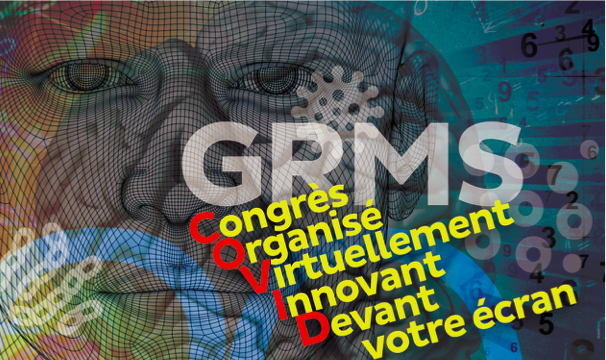 Merci à nos exposants!
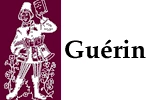 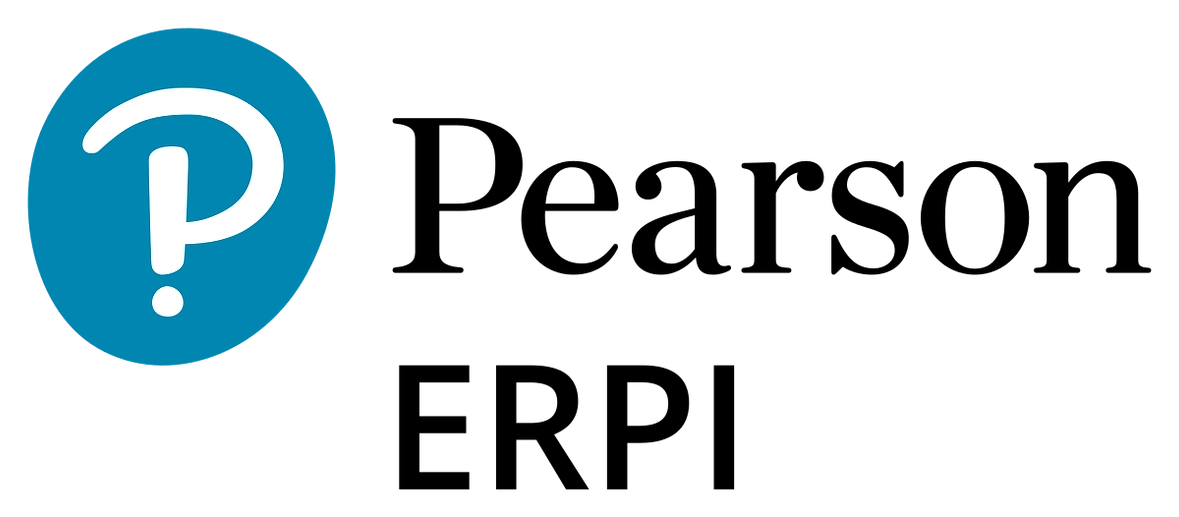 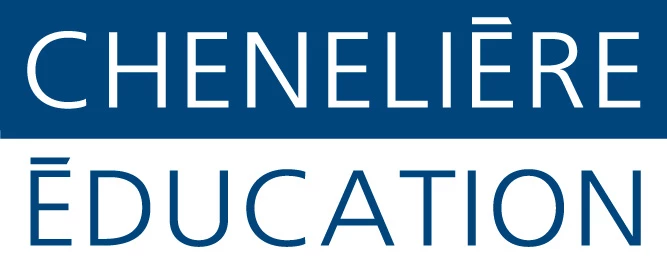 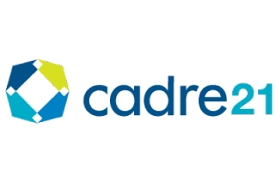 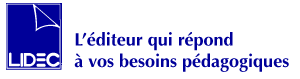 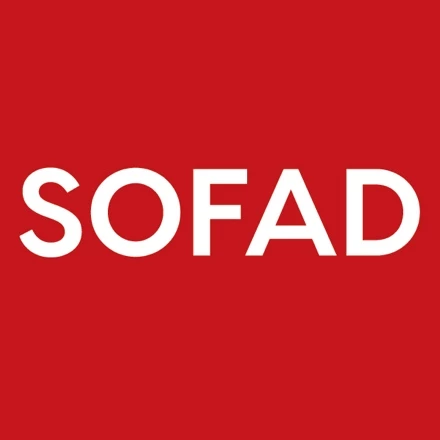 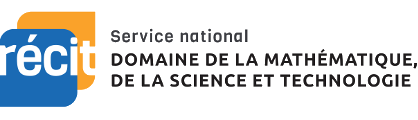 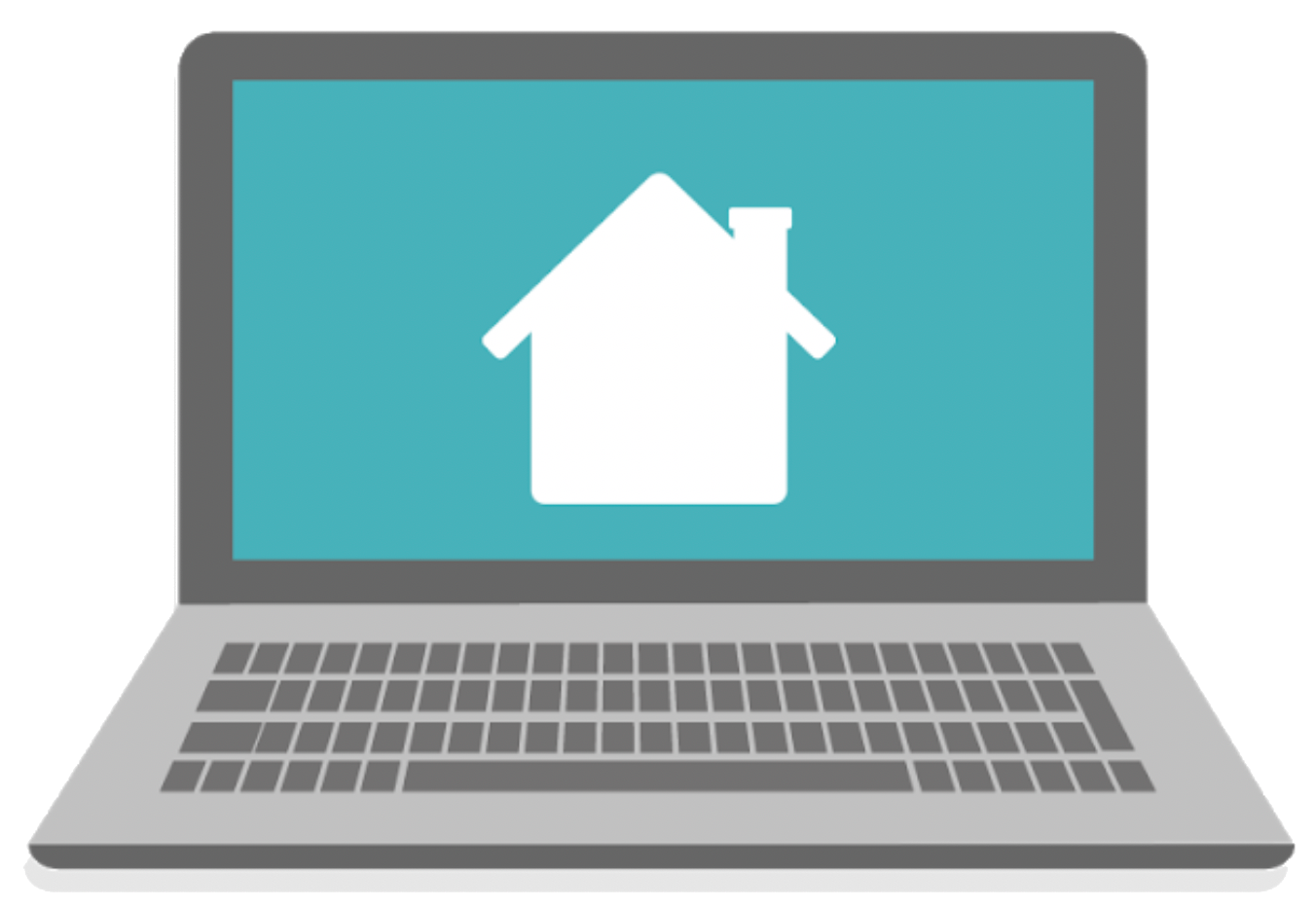 Stéphanie Rioux
stephanie.rioux@recitmst.qc.ca
Lien vers la présentation : monurl.ca/scratch24112020

Pour plus de détails : recitmst.qc.ca
‹#›
[Speaker Notes: http://bit.ly/scratch17092020]
Les ateliers offerts par le RÉCIT MST
101 ► Initiation à Graspable Math
202 ► Enseignement et apprentissage en mode hybride
302 ► Initiation à Minecraft pour les maths
401 ► Initiation à BlocksCAD: Modélisation 3D et programmation
502 ► Création d’une séquence d’apprentissage en ligne
603 ► Scratch: Dessin géométrique avancé
Plan de la rencontre
Pour mieux vous connaître…
Pourquoi la programmation? Pourquoi Scratch?
Les bases en programmation
Incrémentation de variable
Récursivité
Traçage de fonctions et relations
Partage de ressources
‹#›
Votre rapport au numérique ?
Jamboard
‹#›
[Speaker Notes: Jamboard: https://jamboard.google.com/d/1p3E9FrAHqvApqfXwtlAAjX2Yk9QjY40aUOme_KsKJrM/viewer?f=0]
Et qu’en est-il de Scratch ?
Jamboard
‹#›
[Speaker Notes: Jamboard: https://jamboard.google.com/d/1p3E9FrAHqvApqfXwtlAAjX2Yk9QjY40aUOme_KsKJrM/viewer?f=1]
Pourquoi la programmation? Pourquoi Scratch?
Engagement, motivation, faire des maths autrement;
PFEQ, arithmétique, géométrie, algèbre, probabilités, statistiques, maths financières;
Pensée algébrique, pensée informatique, pensée algorithmique;
Plan d’action numérique (PAN) (mesure 02);
Cadre de référence de la compétence numérique ;
Nouveau document du MEQ .
‹#›
Pourquoi la programmation?
Pourquoi Scratch?
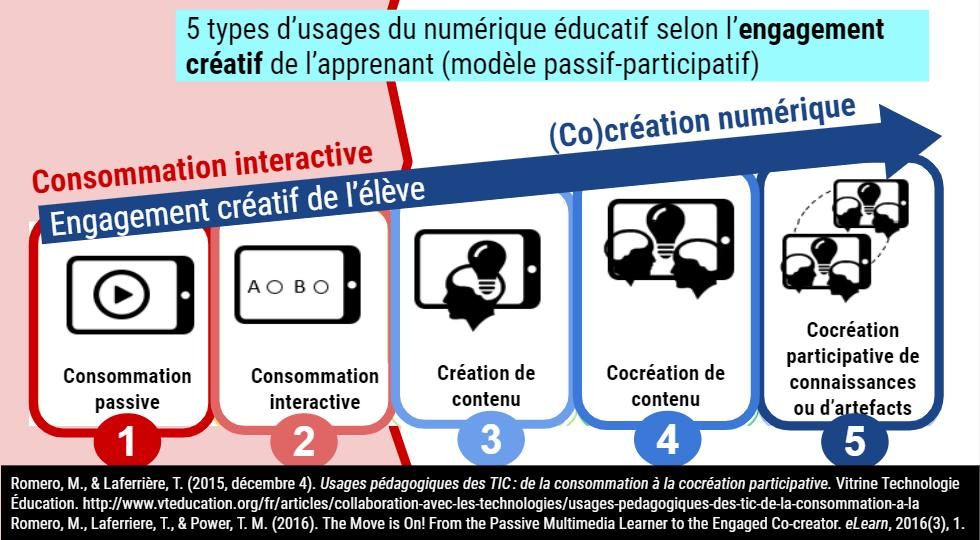 ‹#›
Les bases - dessin géométrique
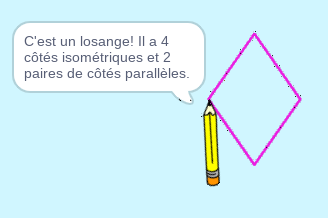 Carré - Tutoriel
Triangle équilatéral - Tutoriel
Dessiner des quadrilatères 
Étoile - Tutoriel
[Speaker Notes: Carré : https://scratch.mit.edu/projects/357315992/editor/]
Les bases - dessin géométrique
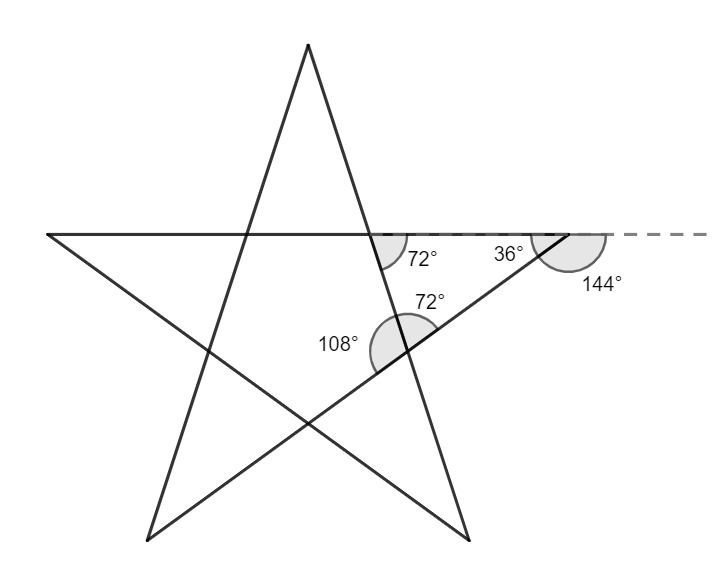 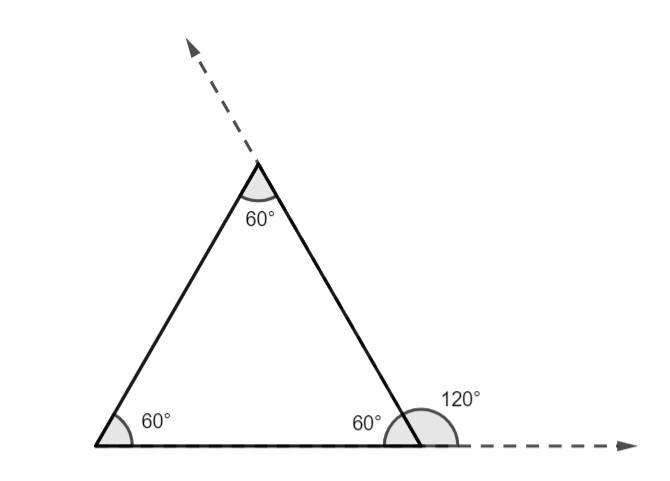 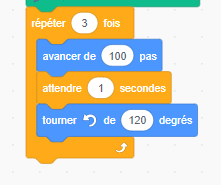 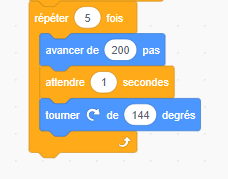 Les bases - généralisation de calcul
Somme de 2 nombres - Tutoriel
Moyenne de 4 nombres - Tutoriel
Aire et périmètre d’un rectangle - Tutoriel
Relation de Pythagore - Tutoriel
Équation de la droite
Loi des sinus (côté)
Point milieu
Rapports trigonométriques dans le triangle rectangle
‹#›
[Speaker Notes: Somme de 2 nombres : https://scratch.mit.edu/projects/133399339/editor

Relation de Pythagore: https://scratch.mit.edu/projects/357318983/editor/]
Les bases - généralisation de calcul
Structure générale d’un programme
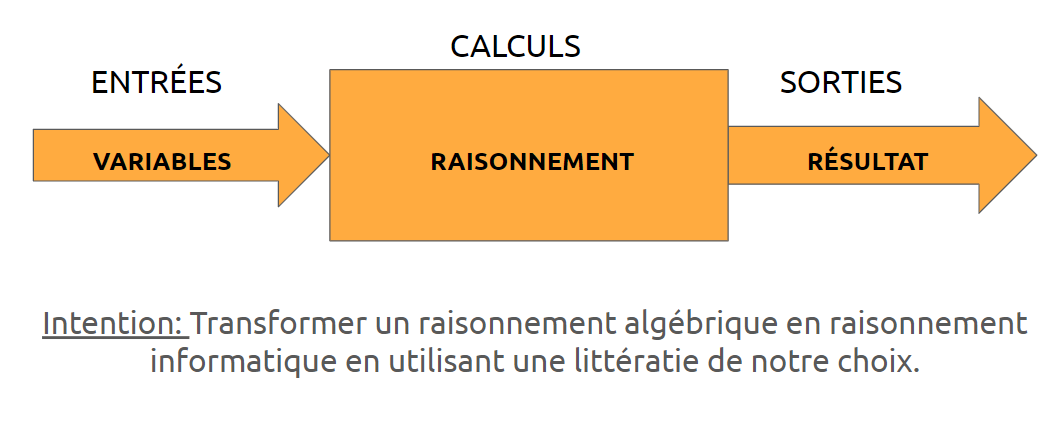 ‹#›
L’incrémentation de variables… 
c’est quoi?
Définition (en informatique): 
Augmentation de la valeur (d'une variable) à chaque exécution d'un programme.
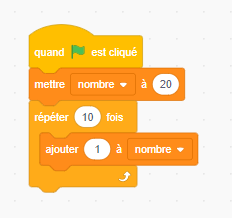 Lien du programme
‹#›
[Speaker Notes: Lien du programme: https://scratch.mit.edu/projects/450551744/editor/]
L’incrémentation de variables… 
c’est quoi?
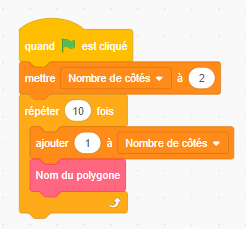 Lien du programme
‹#›
[Speaker Notes: Lien du programme: https://scratch.mit.edu/projects/450553533/editor/]
L’incrémentation de variables… 
et dessin géométrique
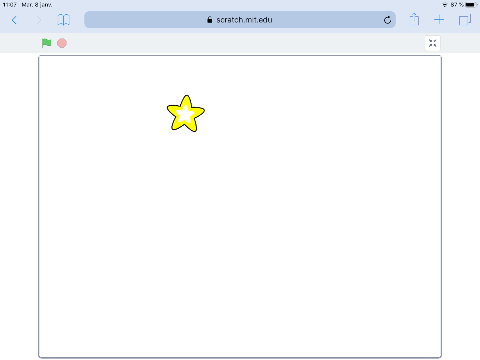 La mesure du côté du 1er carré est de 20 pixels;
Le 1er carré est dessiné;
La mesure du côté est augmentée de 20 pixels;
Le 3e carré  est dessiné;
La mesure du côté est augmentée de 20 pixels;
Le 4e carré est dessiné;
…
Le 10e carré est dessiné.
Programme à compléter
‹#›
[Speaker Notes: Programme à compléter: https://scratch.mit.edu/projects/450934758/editor/]
L’incrémentation de variables… 
et dessin géométrique
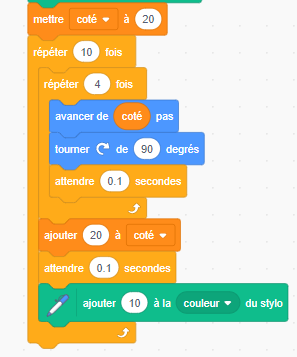 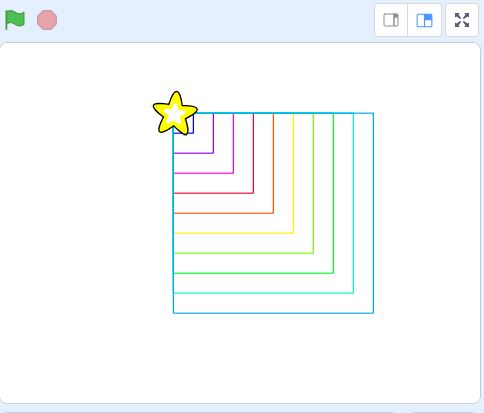 Lien du programme
‹#›
[Speaker Notes: Lien du programme: https://scratch.mit.edu/projects/277692410/editor]
L’incrémentation de variables… 
et dessin géométrique
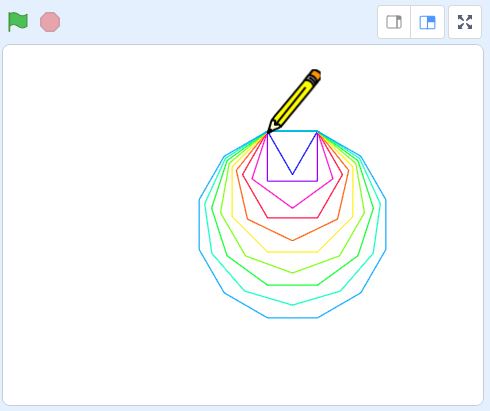 La mesure des côtés de tous les polygones est fixée à 50 pixels;
Le nombre de côtés du premier polygone est 3;
Le 1er polygone  est dessiné (le calcul de l’angle est généralisé);
Le nombre de côtés est augmenté de 1;
Le 2e polygone est dessiné;
Le nombre de côtés est augmenté de 1;
…
Le 10e polygone est dessiné.
Programme à compléter
‹#›
[Speaker Notes: Programme à compléter: https://scratch.mit.edu/projects/450940383/editor]
L’incrémentation de variables… 
et dessin géométrique
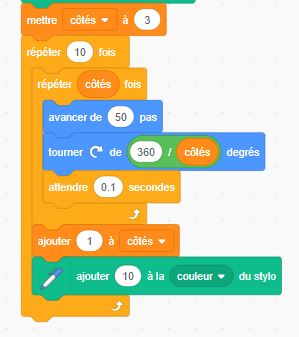 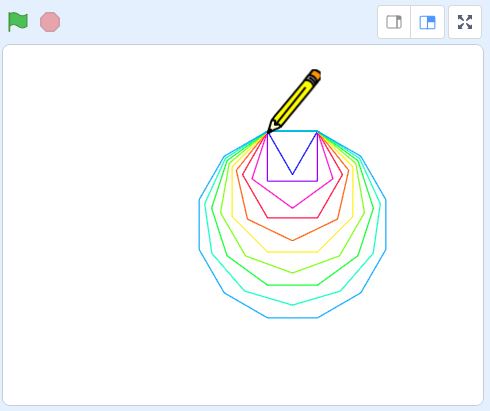 Lien du programme
‹#›
[Speaker Notes: Lien du programme: https://scratch.mit.edu/projects/277692550/editor]
La récursivité… c’est quoi?
La récursivité est une démarche qui fait référence à l'objet même de la démarche à un moment du processus. 

En informatique et en logique, une fonction ou plus généralement un algorithme qui contient un ou des appel(s) à lui-même est dit récursif.

La récursivité est particulièrement présente en biologie, notamment dans les motifs de végétaux et les processus de développement. 

Dans le domaine des arts, le procédé récursif est utilisé quand une image contient des images similaires.

En mathématique, une fonction peut être définie en fonction d'elle-même. Un exemple familier est la suite de Fibonacci.
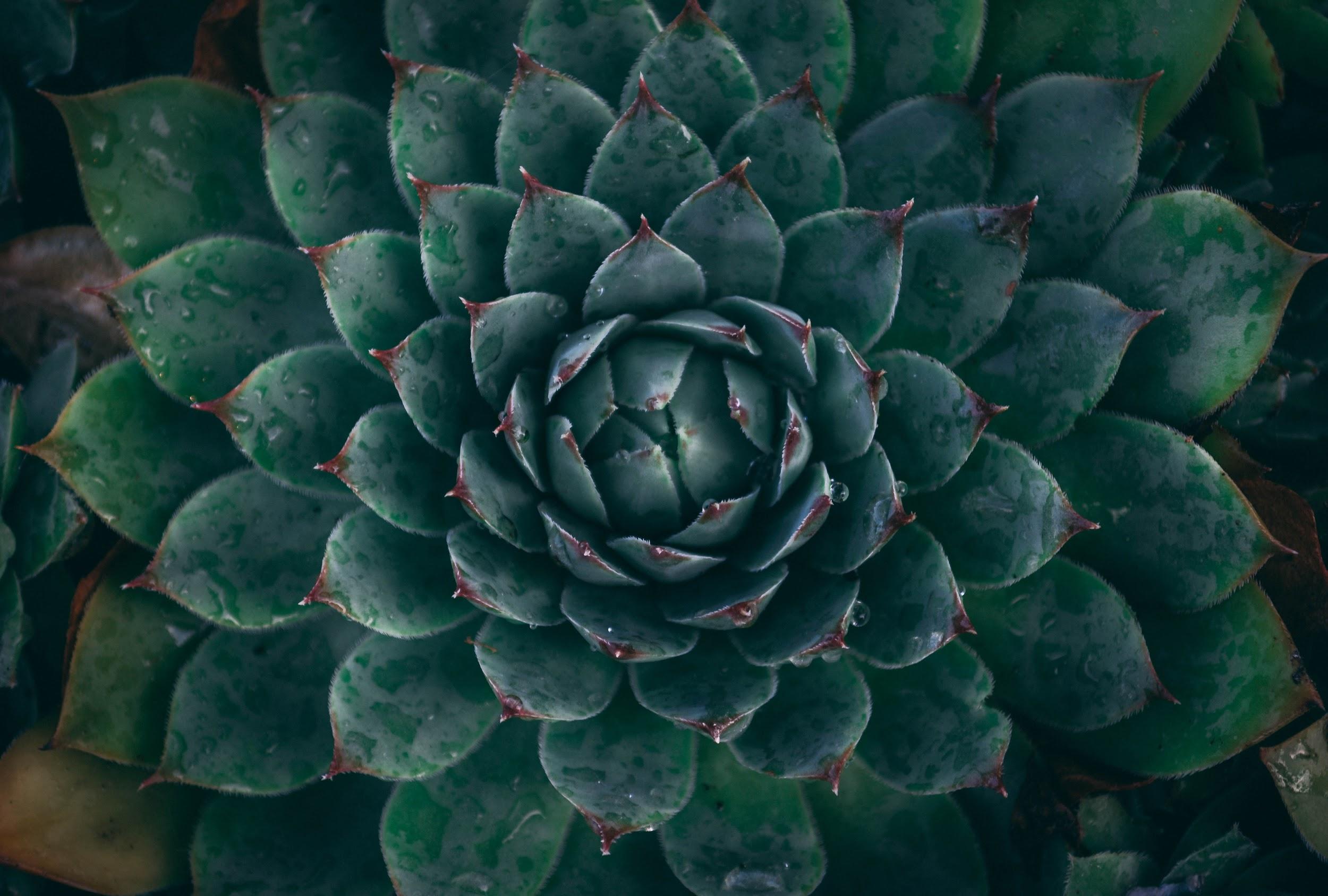 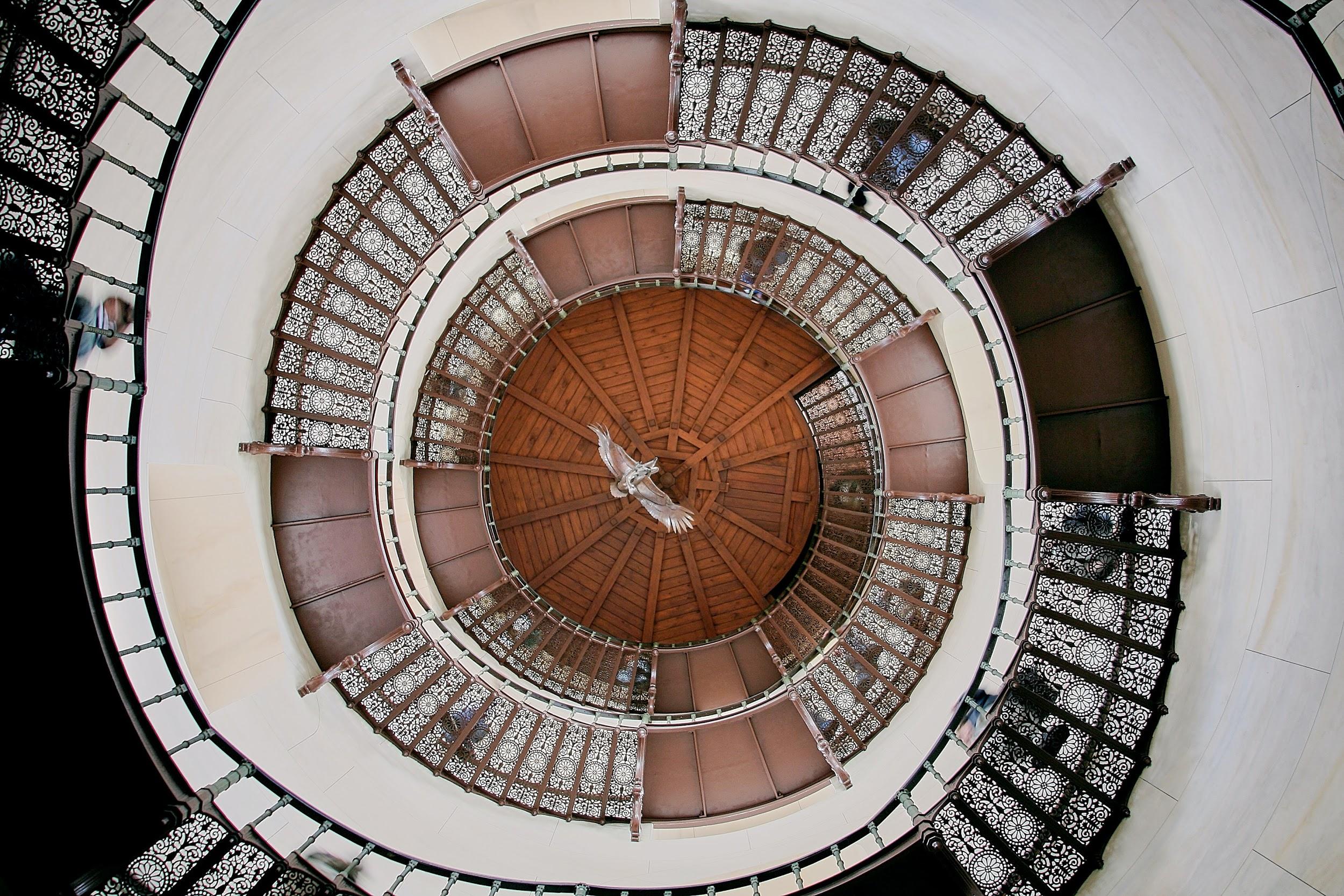 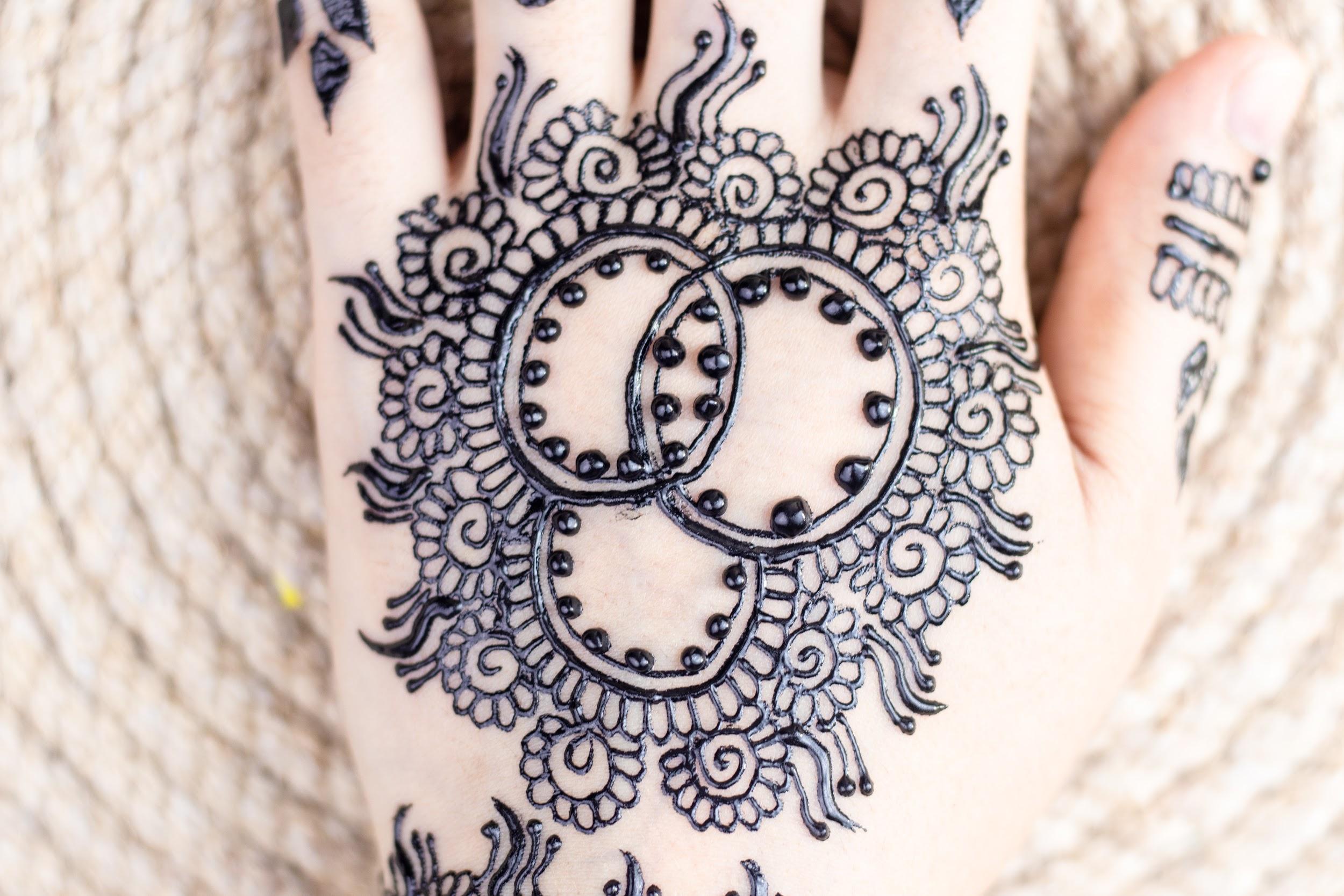 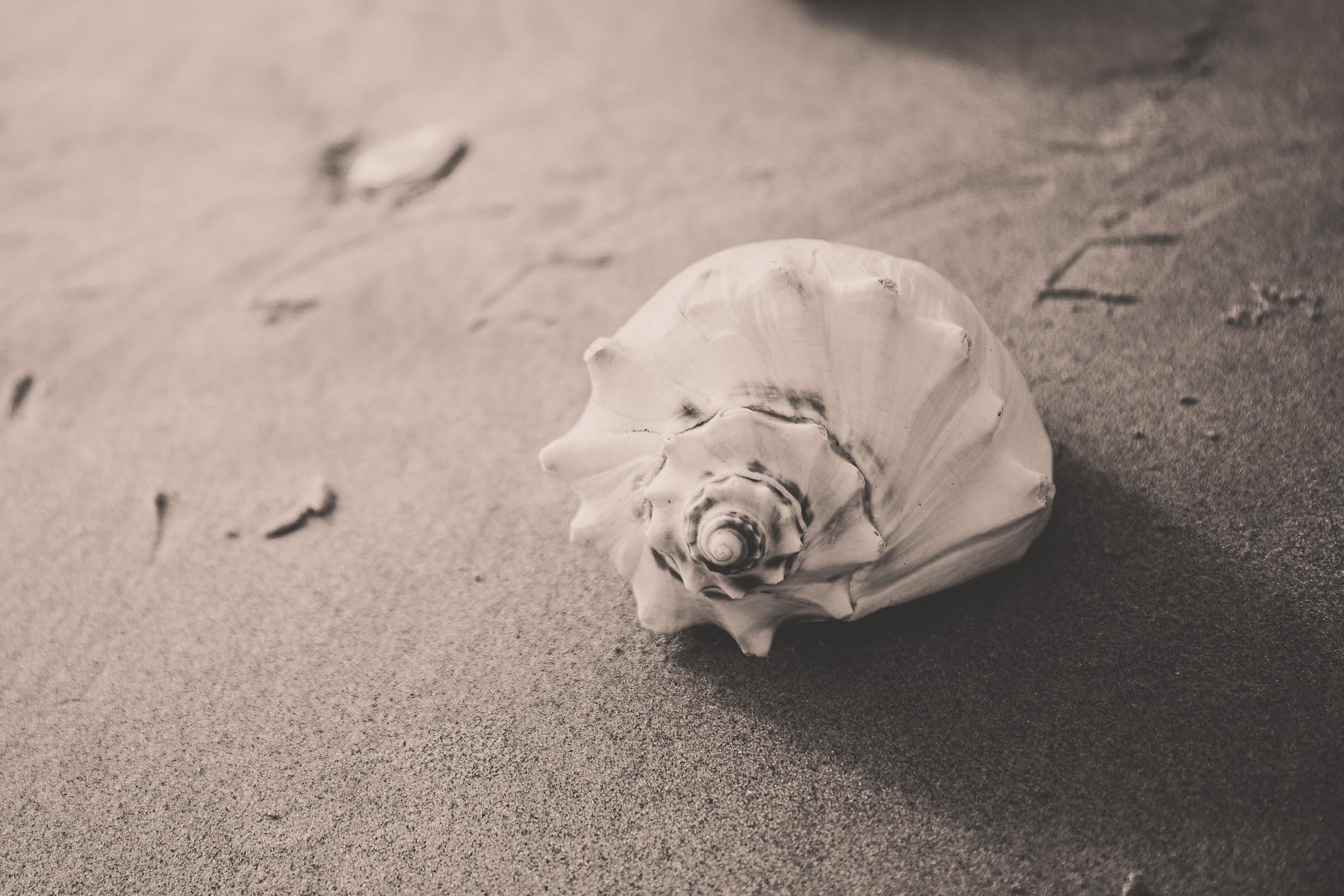 ‹#›
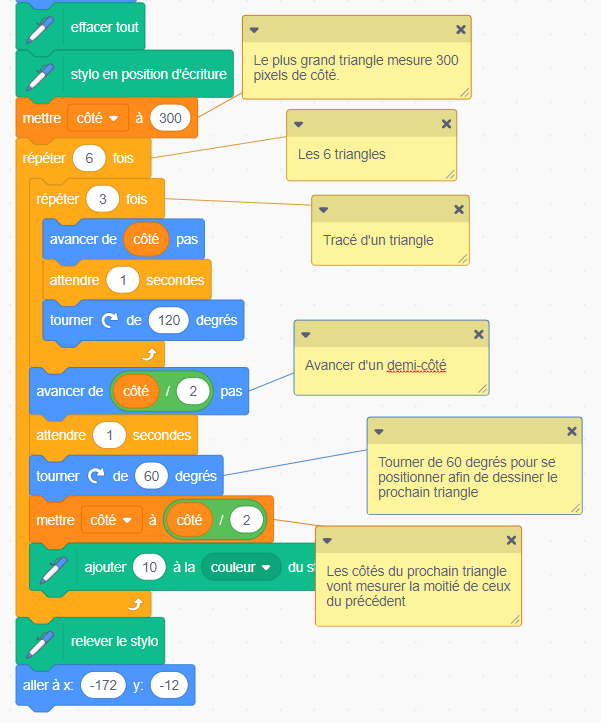 La récursivité et le dessin géométrique
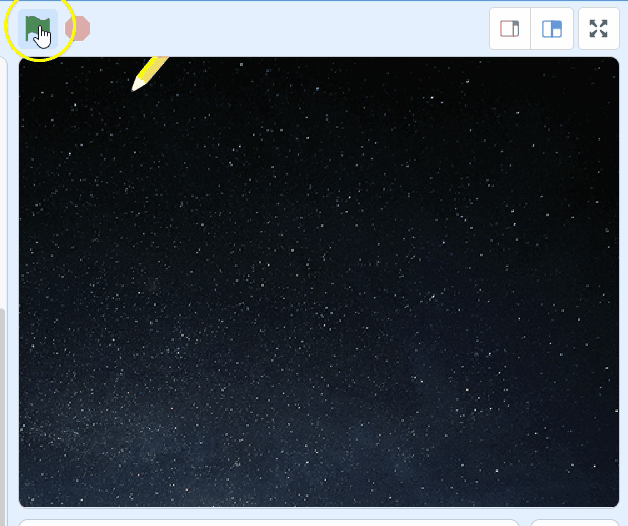 Programme à compléter  -  Lien du programme
‹#›
[Speaker Notes: Programme à compléter: https://scratch.mit.edu/projects/450953432/editor/

Lien du programme: https://scratch.mit.edu/projects/278224851/editor]
La récursivité et le dessin géométrique
Relation de Pythagore
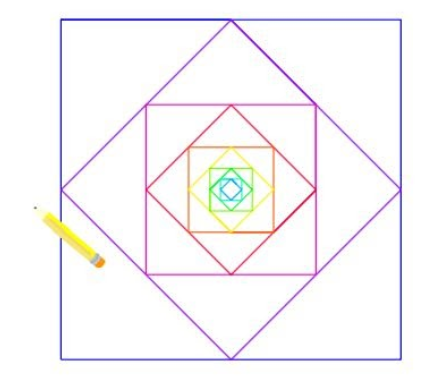 Programme à compléter

Lien du programme
‹#›
[Speaker Notes: Programme à compléter: https://scratch.mit.edu/projects/450956025/editor/

Lien du programme:https://scratch.mit.edu/projects/277690822/editor]
La récursivité et le dessin géométrique
Loi des Sinus
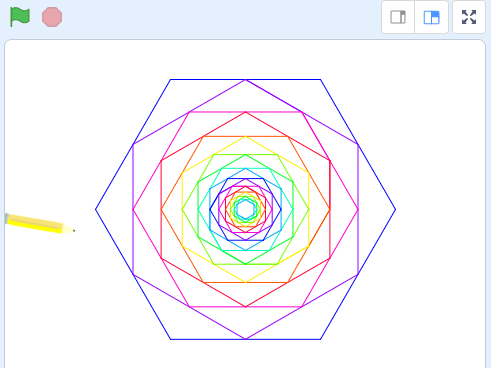 Programme à compléter

Lien du programme
‹#›
[Speaker Notes: Programme à compléter: https://scratch.mit.edu/projects/450959802/editor/

Lien du programme:https://scratch.mit.edu/projects/278226238/editor]
La récursivité et le dessin géométrique
Rapports trigonométriques dans le triangle rectangle 
et relation de Pythagore
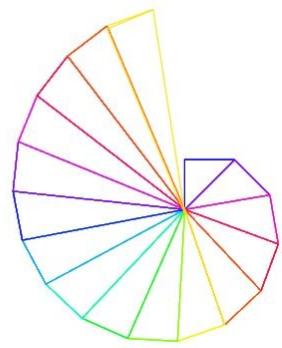 Programme à compléter

Lien du programme
‹#›
[Speaker Notes: Programme à compléter: https://scratch.mit.edu/projects/450965071/editor/


Lien du programme:https://scratch.mit.edu/projects/277691268/editor]
Traçage de fonctions ou relations - Lien du programme
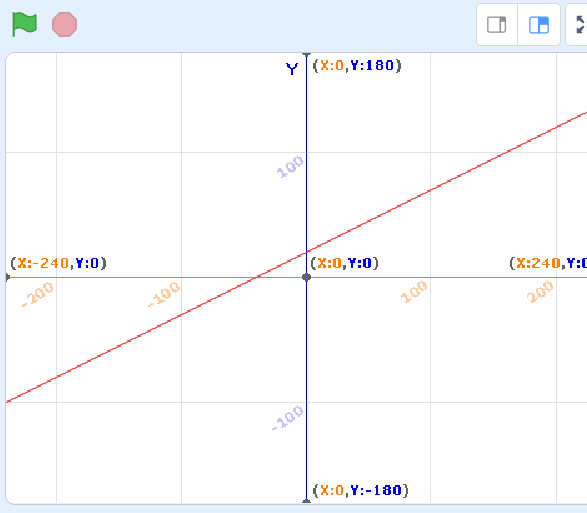 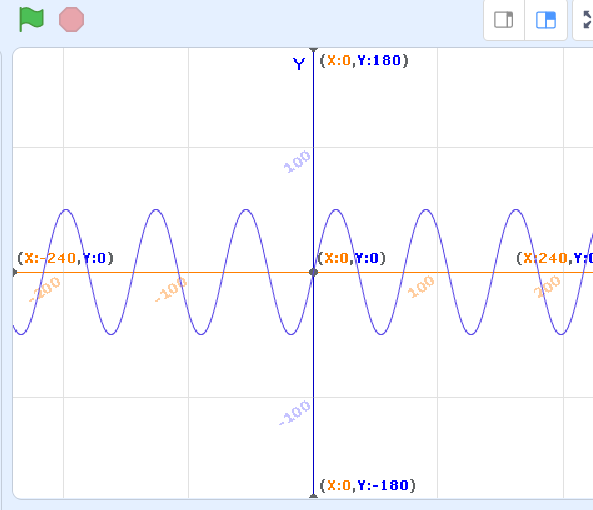 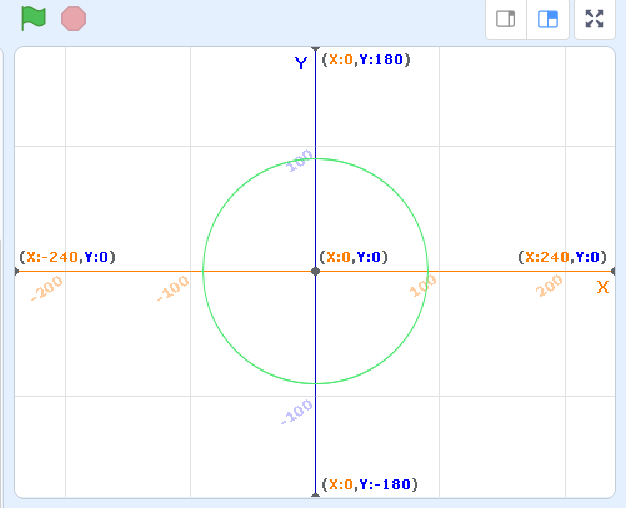 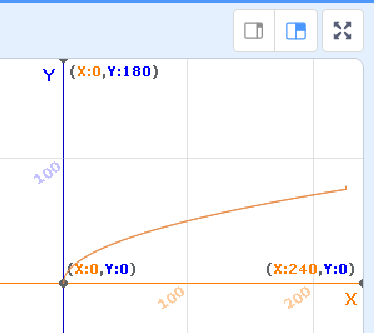 ‹#›
[Speaker Notes: Lien du programme: https://scratch.mit.edu/projects/450971126/editor/]
Traçage de fonctions ou relations - Équation du cercle (conique)
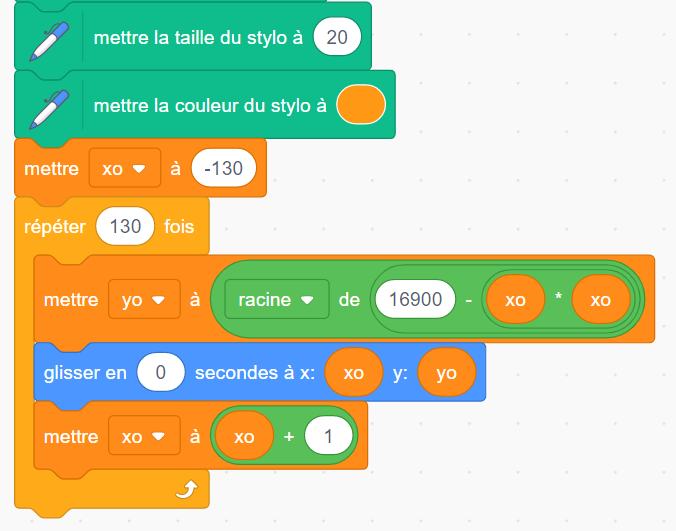 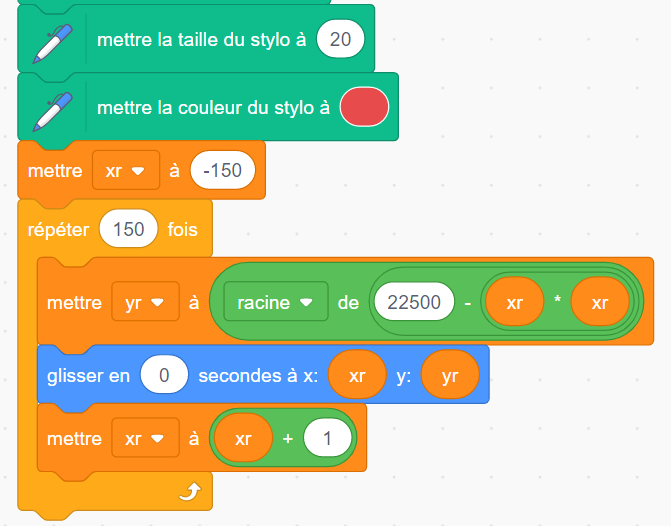 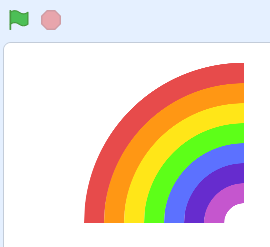 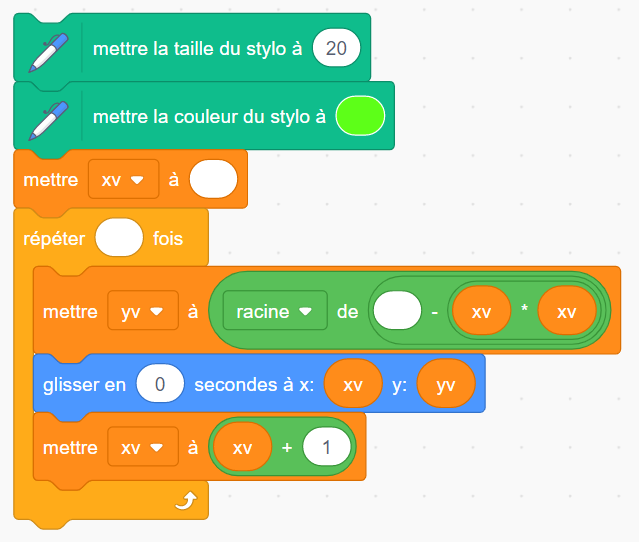 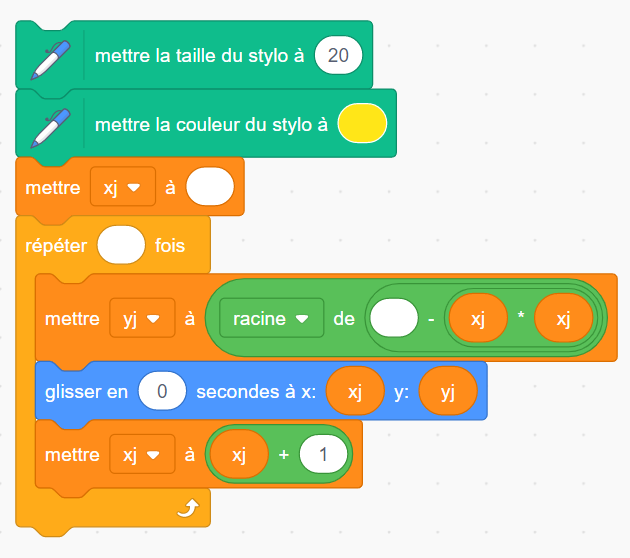 Programme à compléter

Lien du programme
‹#›
[Speaker Notes: Programme à compléter: https://scratch.mit.edu/projects/451009720/editor/

Lien du programme: https://scratch.mit.edu/projects/380722893/editor]
Idée Scratch en classe ou à distance
Lien vers l’activité
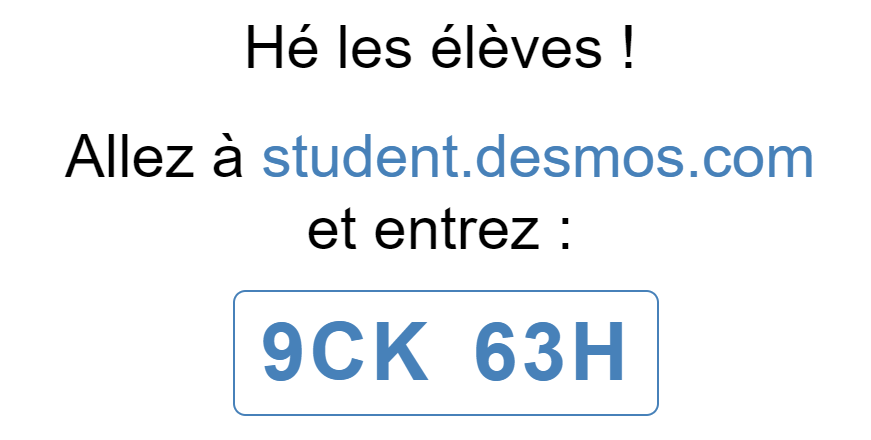 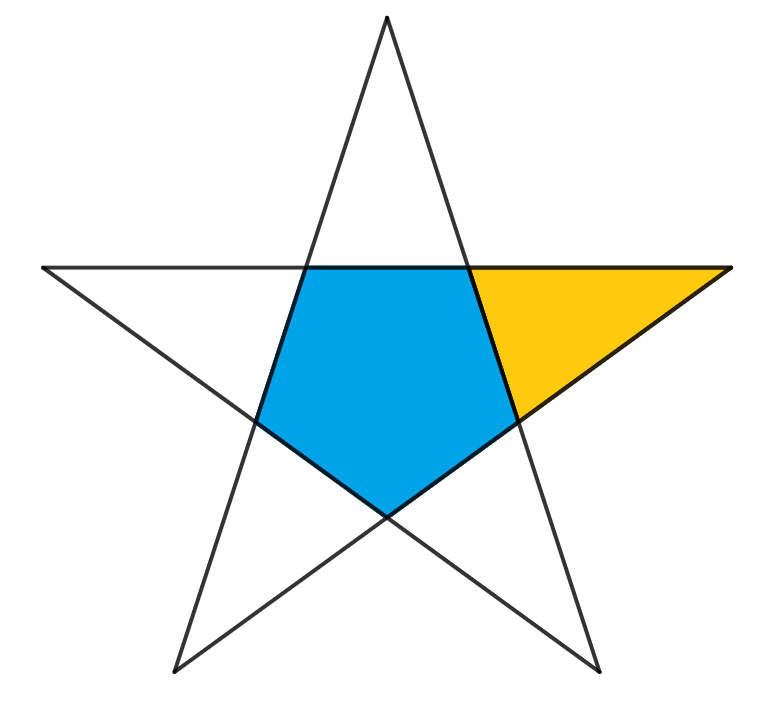 [Speaker Notes: https://student.desmos.com/
CODE: 9CK63H
Lien vers l’activité: https://teacher.desmos.com/activitybuilder/custom/5ebc069d3e5e5e0c774115e0]
Cadre de référence de la compétence numérique
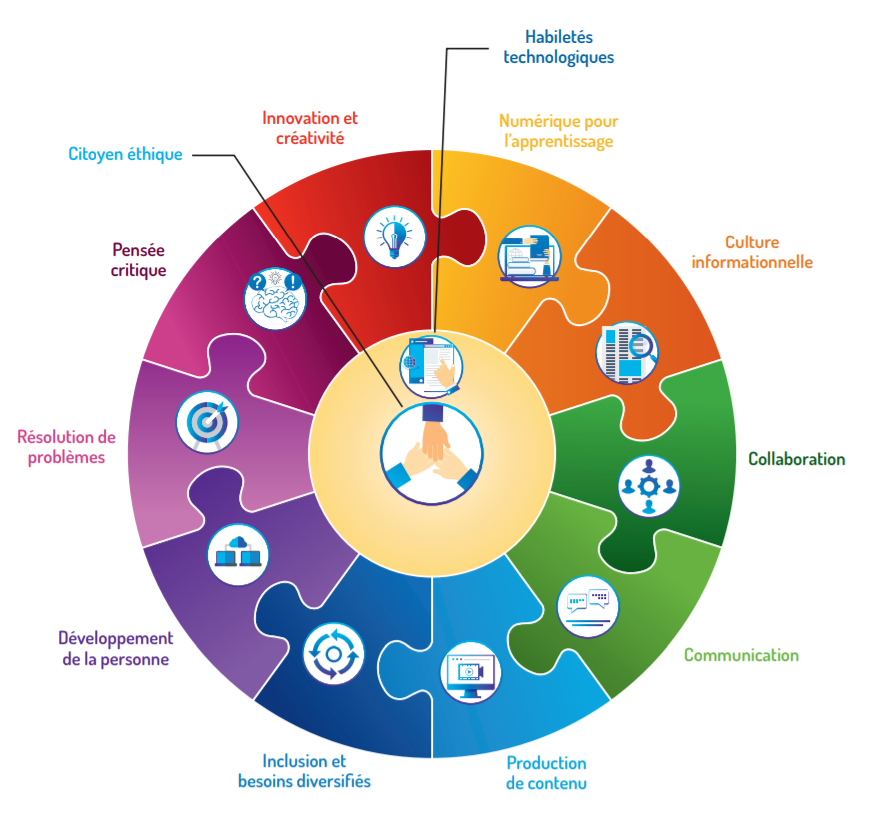 Jamboard
MEQ - Avril 2019
‹#›
‹#›
[Speaker Notes: Jamboard: https://jamboard.google.com/d/1p3E9FrAHqvApqfXwtlAAjX2Yk9QjY40aUOme_KsKJrM/viewer?f=2]
Référentiel d’intervention en mathématique
MEQ - Février 2020
Deux fondements de l’enseignement-apprentissage de la mathématique:

Donner du sens à la mathématique en s’appuyant sur la compréhension des concepts et des processus mathématiques
Recourir à la résolution de problèmes selon différentes intentions


Condition essentielle à l’actualisation des fondements de l’enseignement-apprentissage de la mathématique:

Favoriser l’engagement cognitif et la participation active de l’élève dans l’activité mathématique
L’élève raisonne (réfléchir, justifier, prouver, etc.)
L’élève communique (verbaliser, échanger et discuter avec les pairs, utiliser le vocabulaire approprié, utiliser des modes de représentation variées et du matériel de manipulation, etc.)
‹#›
Partage de ressources
Autoformation Premiers pas avec Scratch en mathématique
Autoformation Plus loin avec Scratch en mathématique 
Autoformation Premiers pas avec Scratch pour tous 
Padlet d’idées
Leçons de programmation
Tutoriels Scratch en math, tutoriel Scratch pour tous du RÉCIT MST
Webinaire sur le dessin géométrique avec Scratch
Webinaire sur la généralisation de calculs avec Scratch
‹#›
[Speaker Notes: Autoformation Plus loin avec Scratch en math: https://campus.recit.qc.ca/course/view.php?id=276]
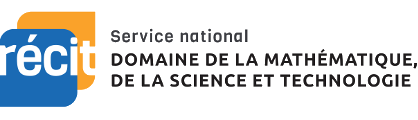 MERCI !
Questions?
stephanie.rioux@recitmst.qc.ca
equipe@recitmst.qc.ca 
Page Facebook
Twitter
Chaîne Youtube
Ces formations du RÉCIT sont mises à disposition, sauf exception, selon les termes de la licence Licence Creative Commons Attribution - Pas d’Utilisation Commerciale - Partage dans les Mêmes Conditions 4.0 International.
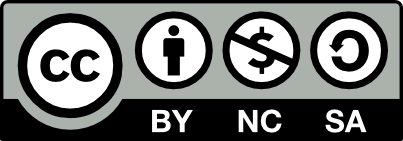 [Speaker Notes: stephanie.rioux@recitmst.qc.ca
equipe@recitmst.qc.ca 
Page Facebook
Twitter
Chaîne Youtube]
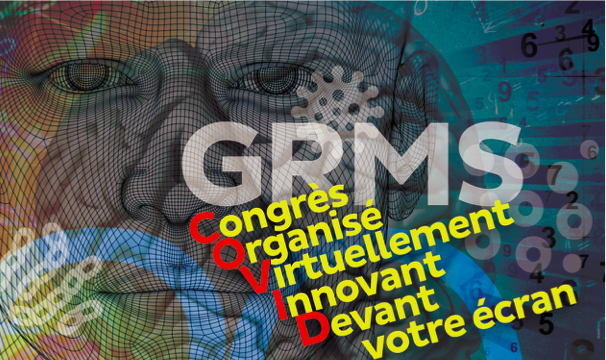 Merci à nos exposants!
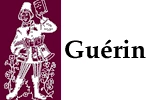 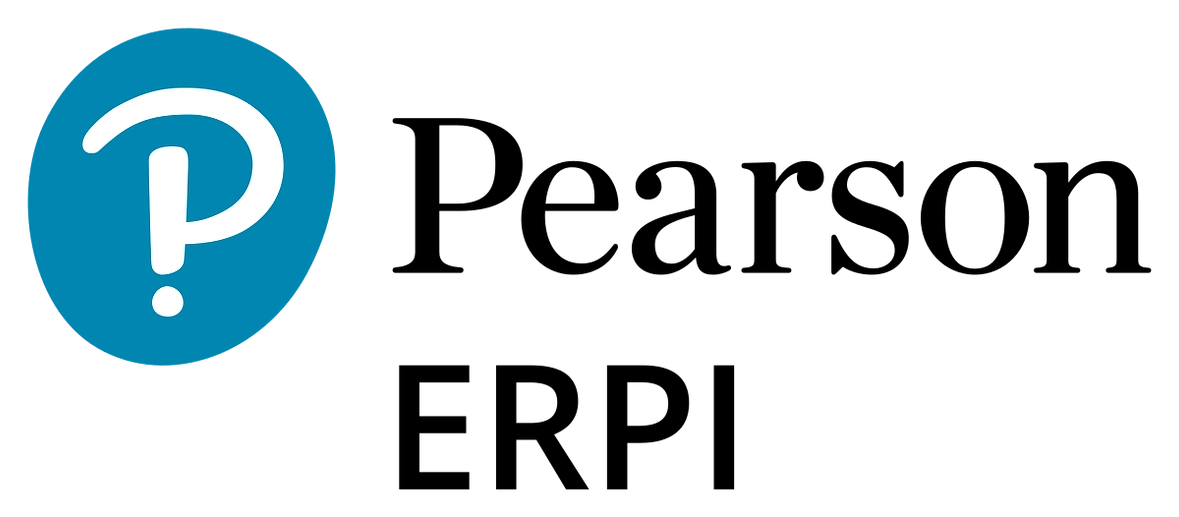 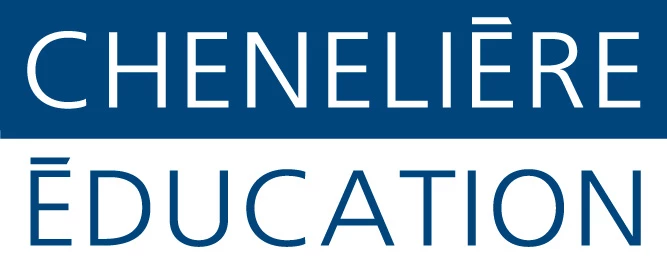 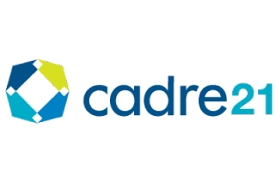 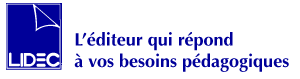 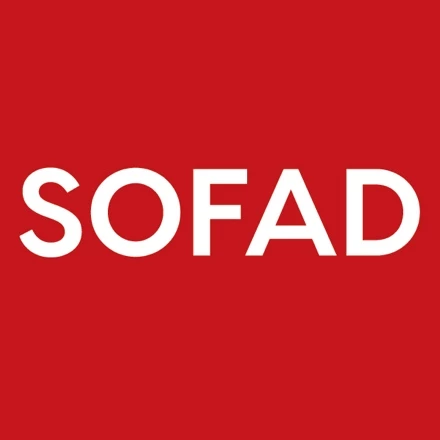 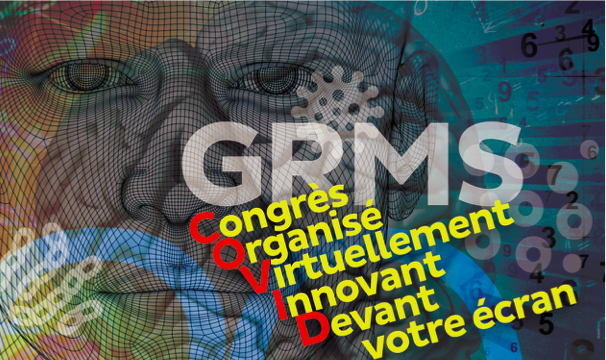 Assemblée générale du GRMS
Ordre du jour

Ouverture de l’assemblée ;
Nomination d’une présidente ou d’un président d’élections ;
Adoption de l’ordre du jour ;
Adoption du procès-verbal de l’assemblée générale tenue à Victoriaville, le 25 octobre 2019 ;
Suivis au procès-verbal ;
Rapport du conseil d’administration ;
Rapport de la trésorerie ;
Modifications aux règlements généraux ;
Prix du GRMS ;
Élections ;
Résolutions venant de la salle ;
Autres points ;
Dates et lieu de la prochaine session de perfectionnement ;
Levée de l’assemblée ;

Guy Gervais
Président du GRMS
1er décembre 2020 en ligne!